Анімалістичний жанр у графіці6 клас
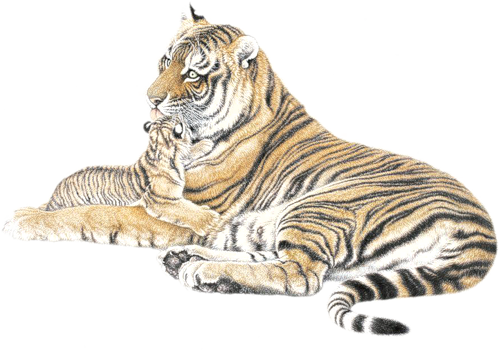 Виконала: Гуд Світлана Сергіївна
вчитель образотворчого мистецтва 
КЗ “НСЗШ I-III ст. №4”, м.Нікополь
Мета:
Навчальна:продовжувати знайомити учнів з анімалістичним жанром, розкрити значення рисунка з натури, ознайомити з елементарною будовою тіл тварини, правилами створення ілюстрації із зображенням тварин;

Розвивальна: розвивати увагу, спостережливість, уміння аналізувати особливості будови тіл тварин і визначати їх пропорції;
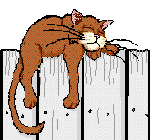 Виховна: прищеплювати любов та дбайливе ставлення до тварин, потребу в спогляданні творів мистецтва.
“Мистецтво вимагає знань!”             Бертольд Брехт
Засоби виразності графіки
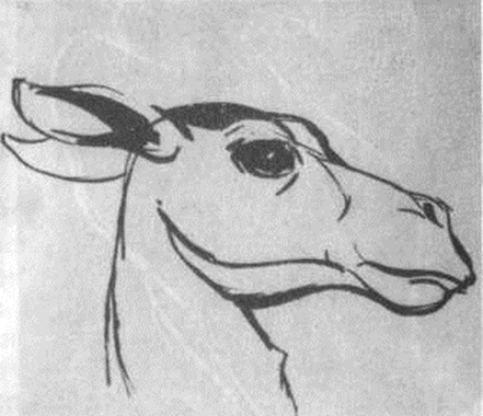 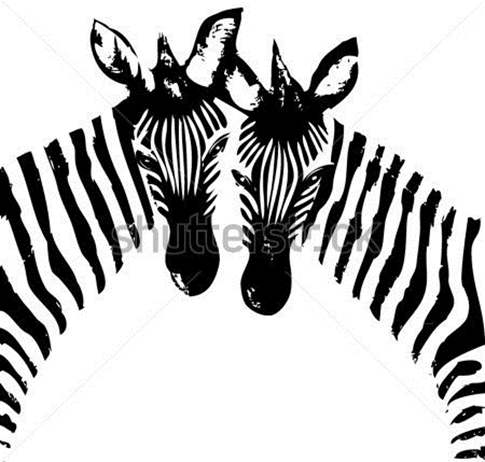 Лінійне виявлення форми та її основних пропорцій
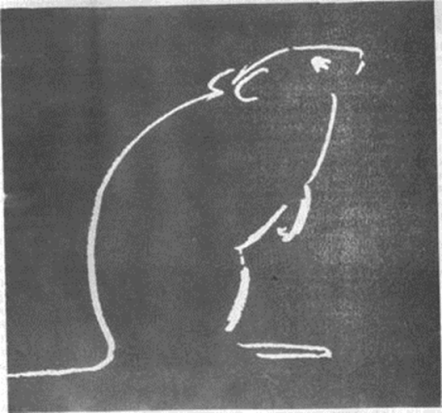 Пляма 
Крапка
Лінія
Штрих
Силуетне виялення форми
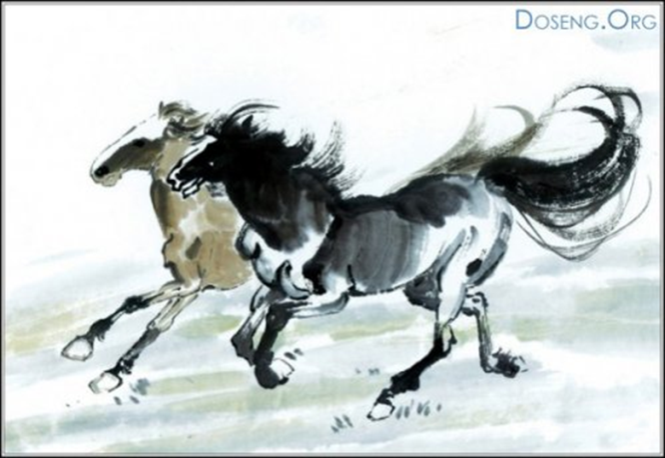 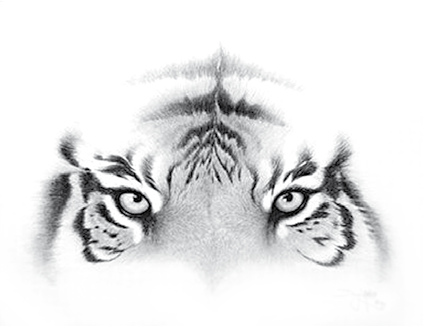 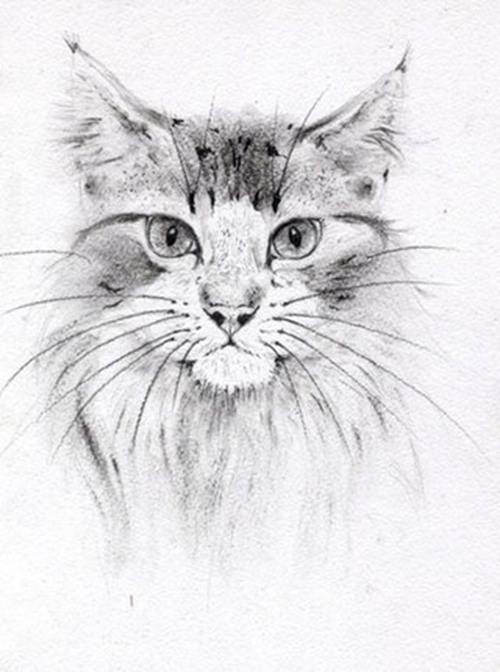 Фактурне виявлення форми та об’єму
Зображення тварин в статиці та динаміці
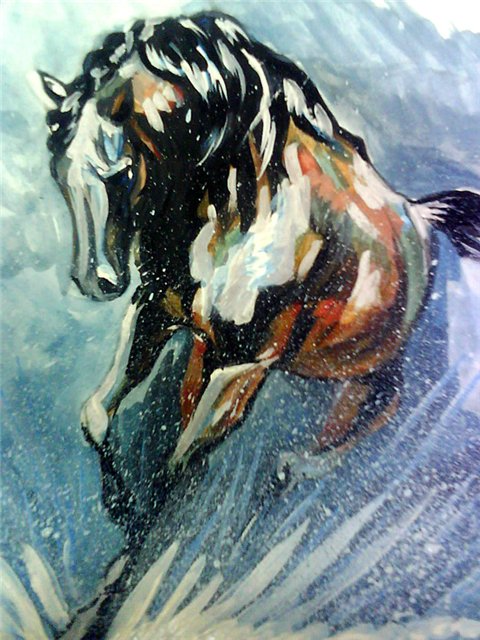 5
29.09.2016
Аналіз будови тіла тварин.
Приступаючи до малюнка тварин, потрібно попередньо познайомитися з їх анатомічною будовою, пропорціями і рухами, що впливають на характер форми.
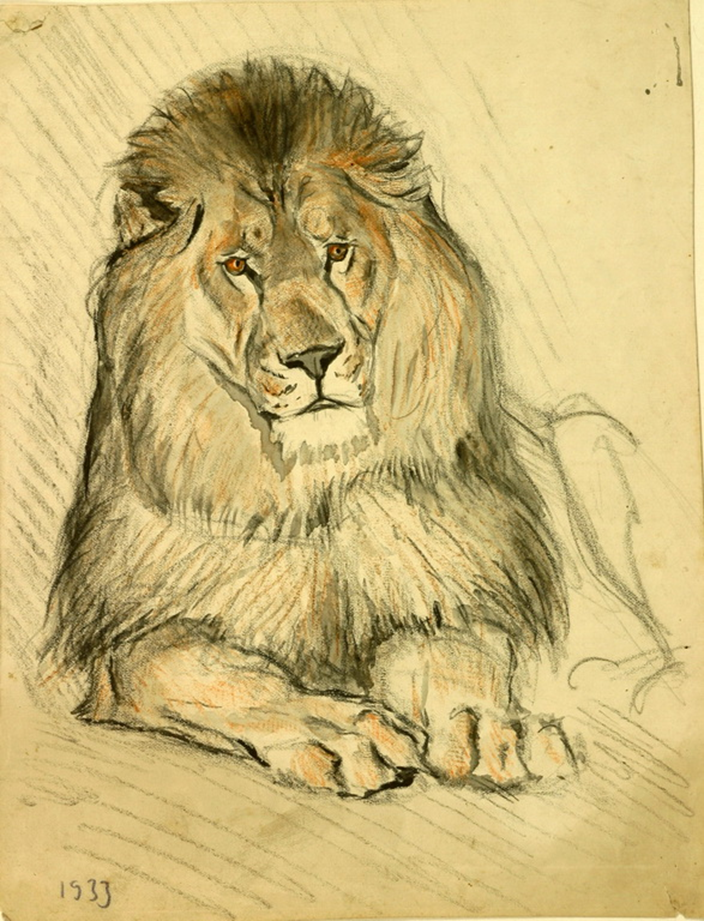 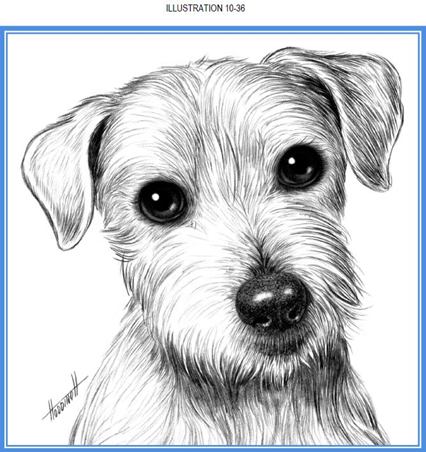 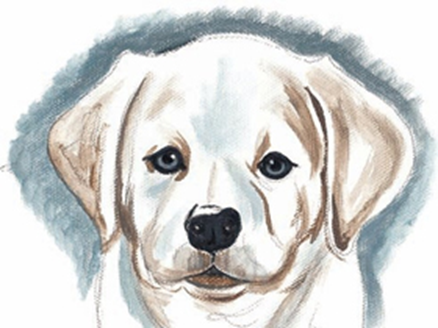 6
29.09.2016
Художники – анімалісти:
В. Ватагін;
И. Єфимов;
В. Серов;

Є. Чарушин
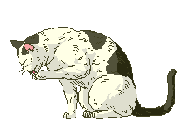 Василь Олексійович  Ватагін(1884-1969)
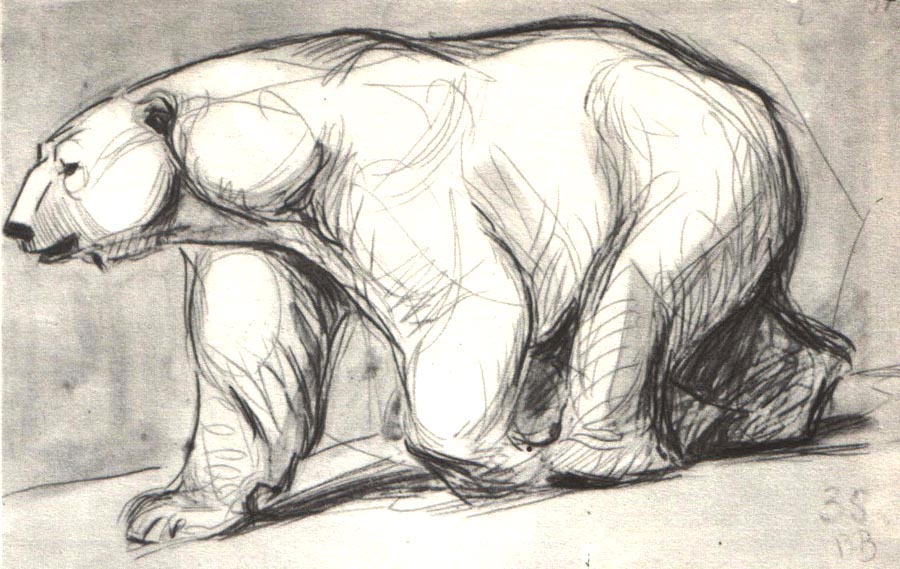 Білий ведмідь.
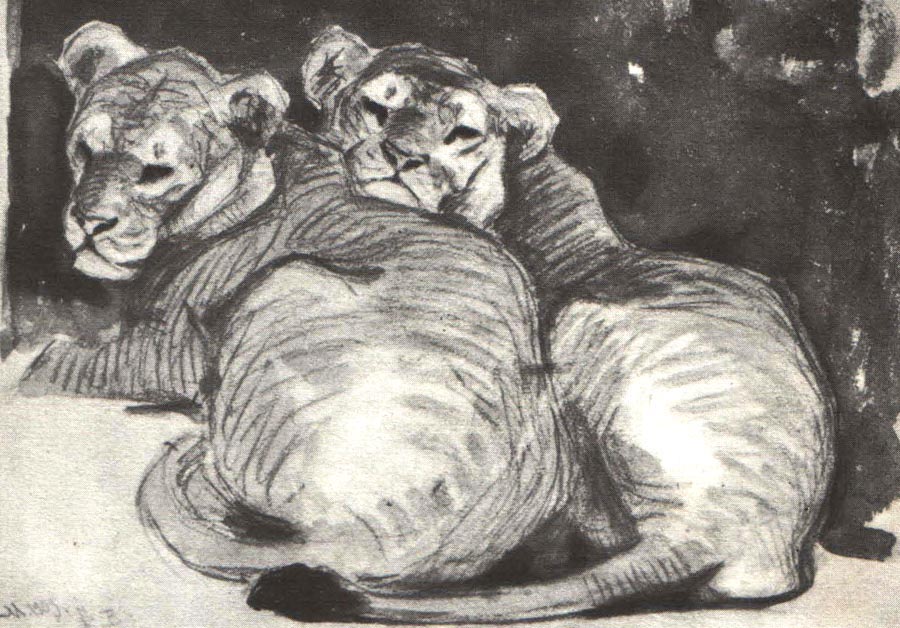 Левенята.
Василь Олексійович  Ватагін
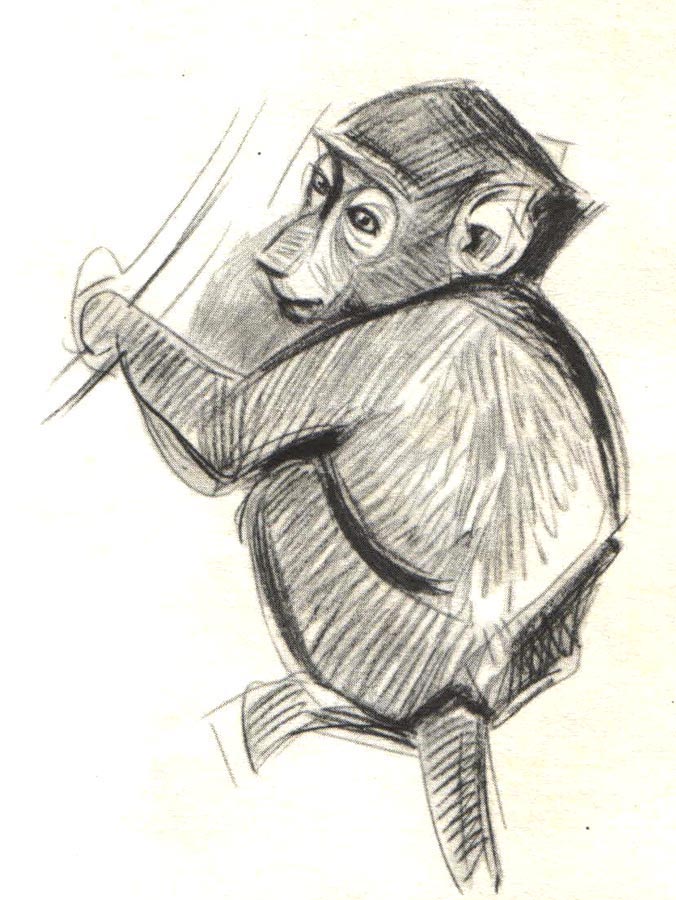 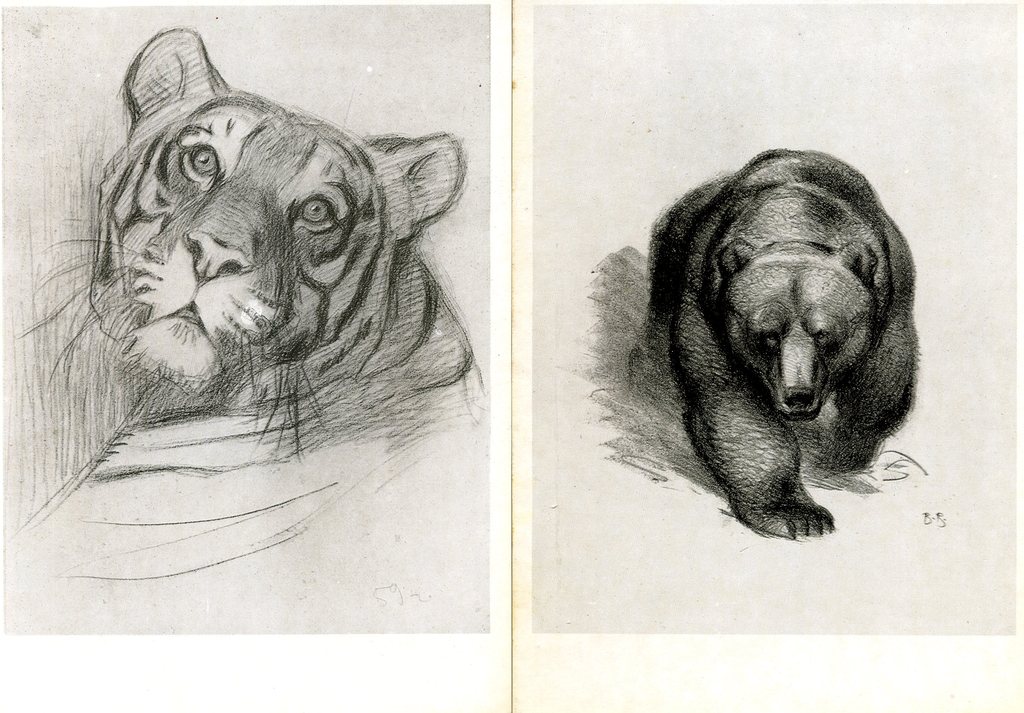 Тигр.
Мавпа.
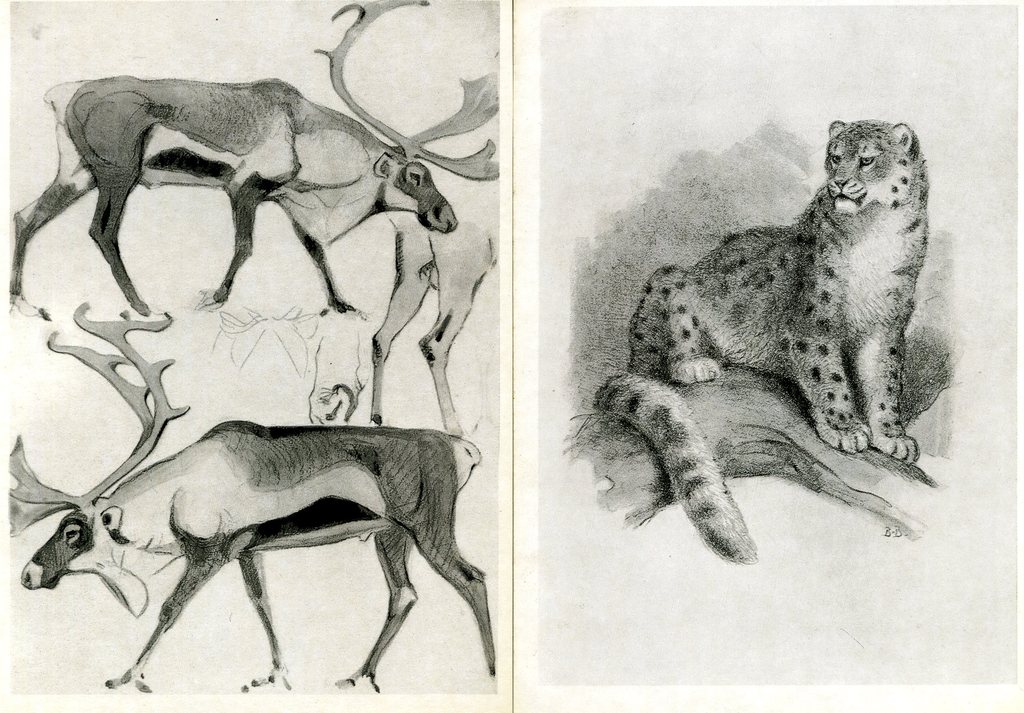 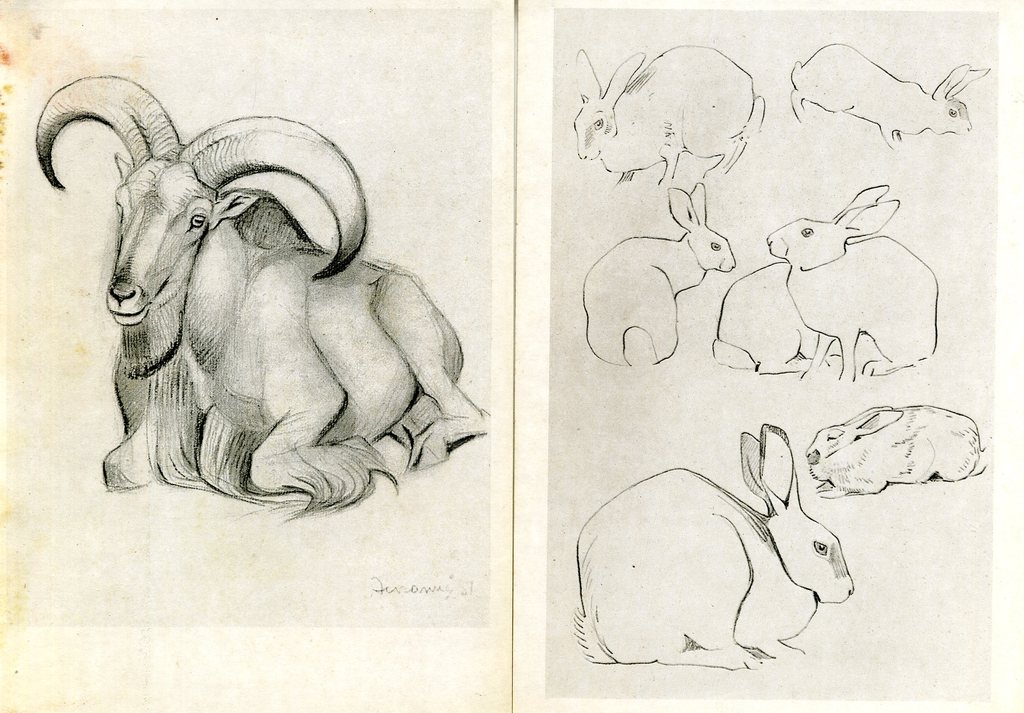 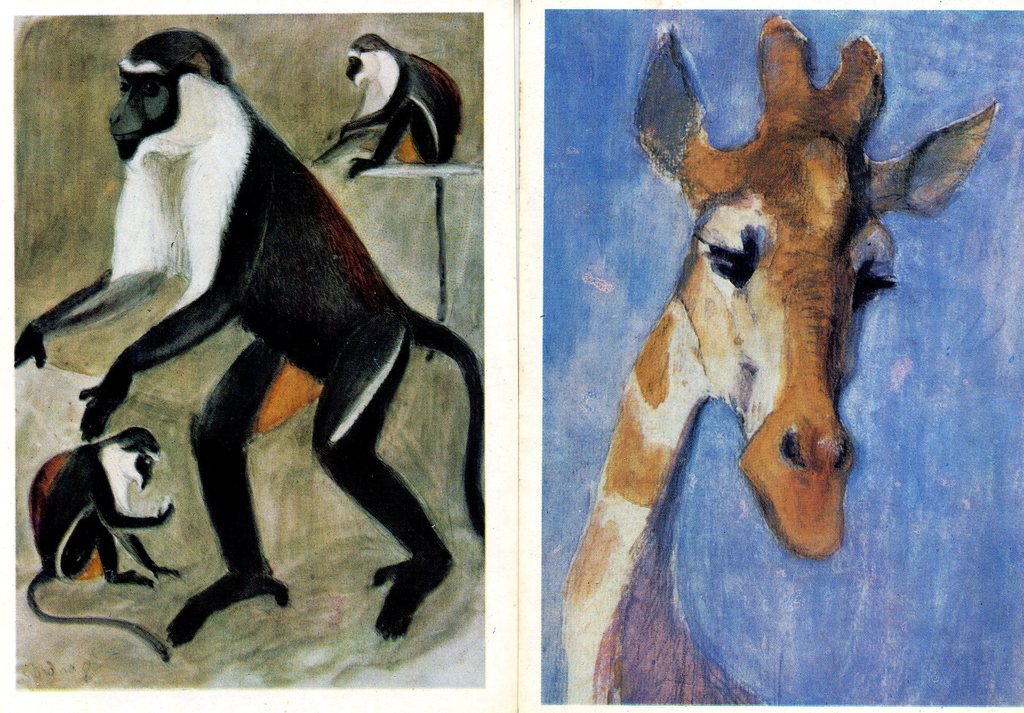 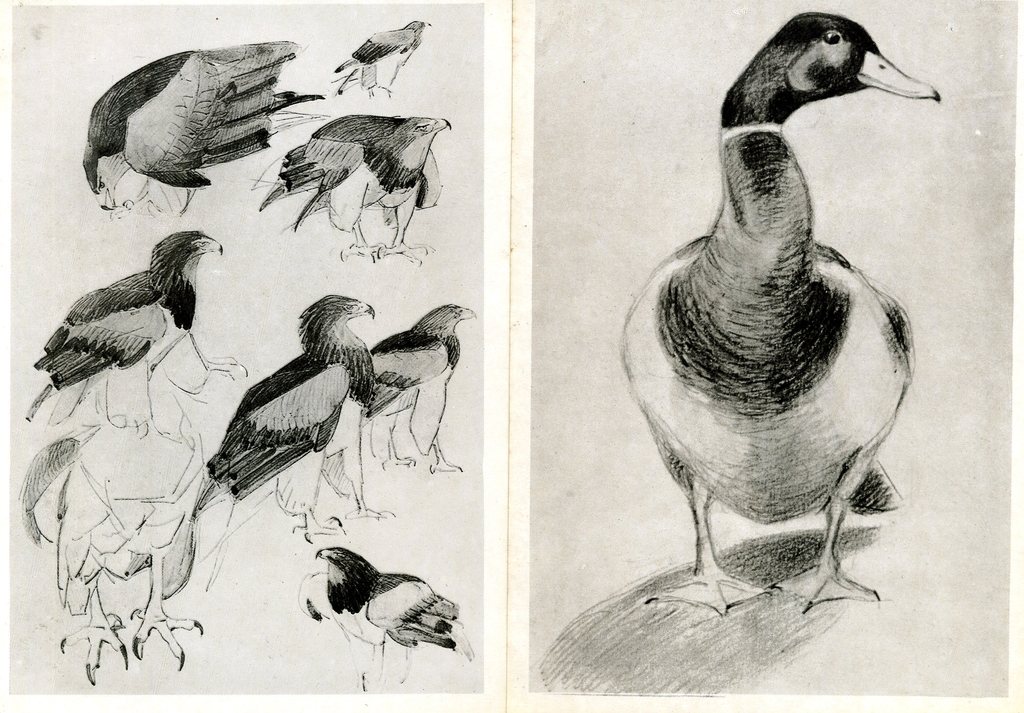 Валентин Олександрович Сєров(1865-1911)
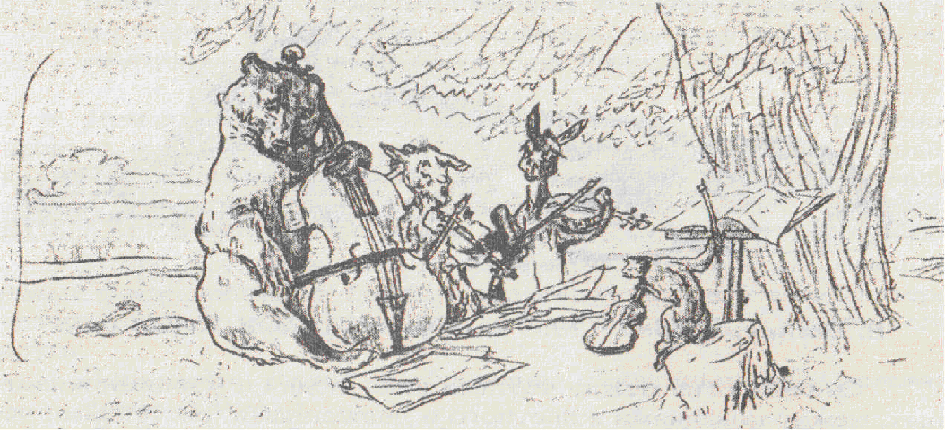 Ілюстраціїя до байки Крилова «Квартет».
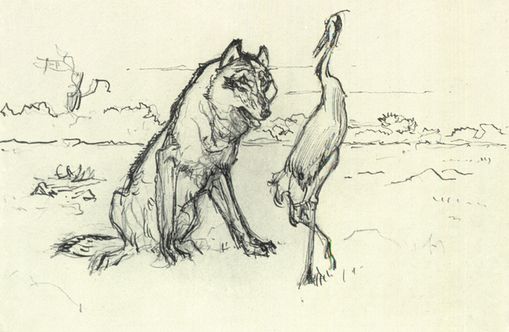 Ілюстраціїя до байки Крилова «Вовк та журавель».
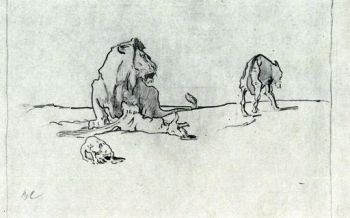 Ілюстраціїя до байки Крилова «Лев та вовк».
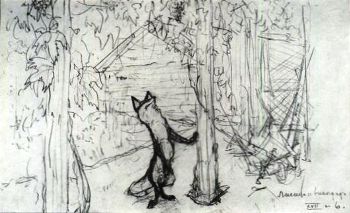 Ілюстраціїя до байки Крилова «Лисиця та виноград».
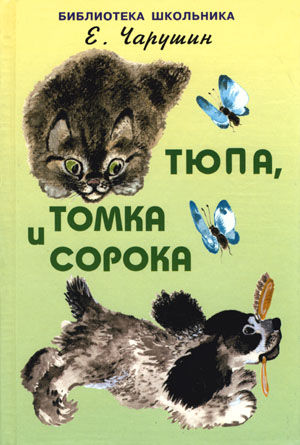 Евген Іванович Чарушин (1901-1965)
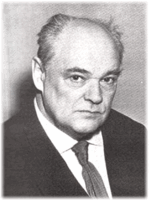 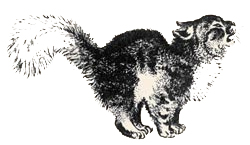 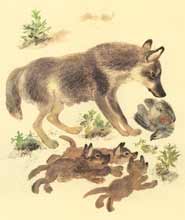 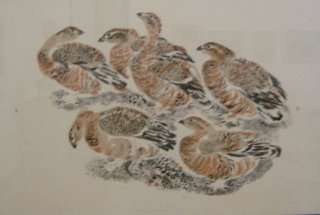 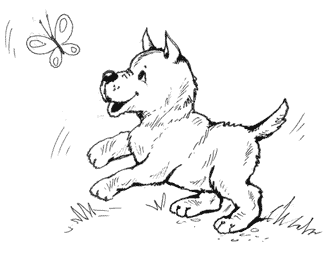 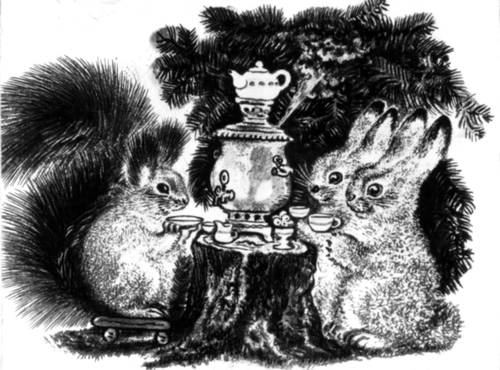 Практичне завдання:
1.Зобразити начерки тварини,що рухається.
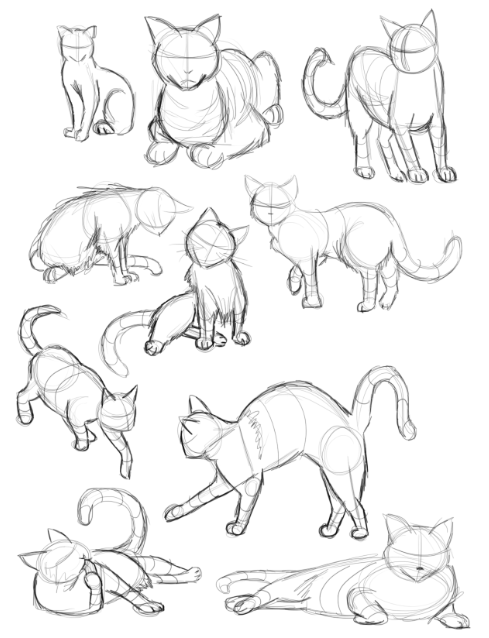 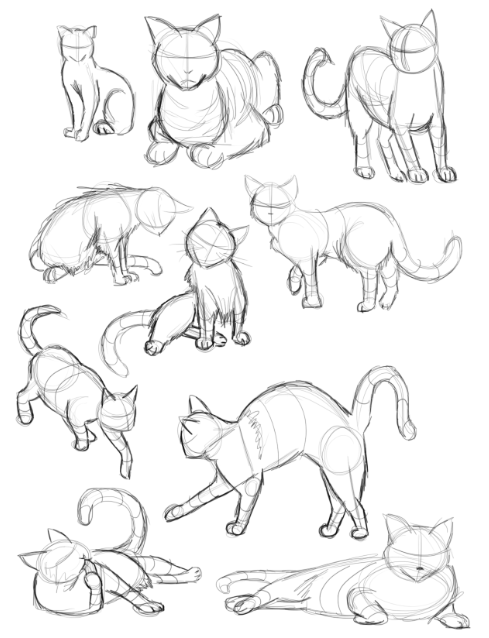 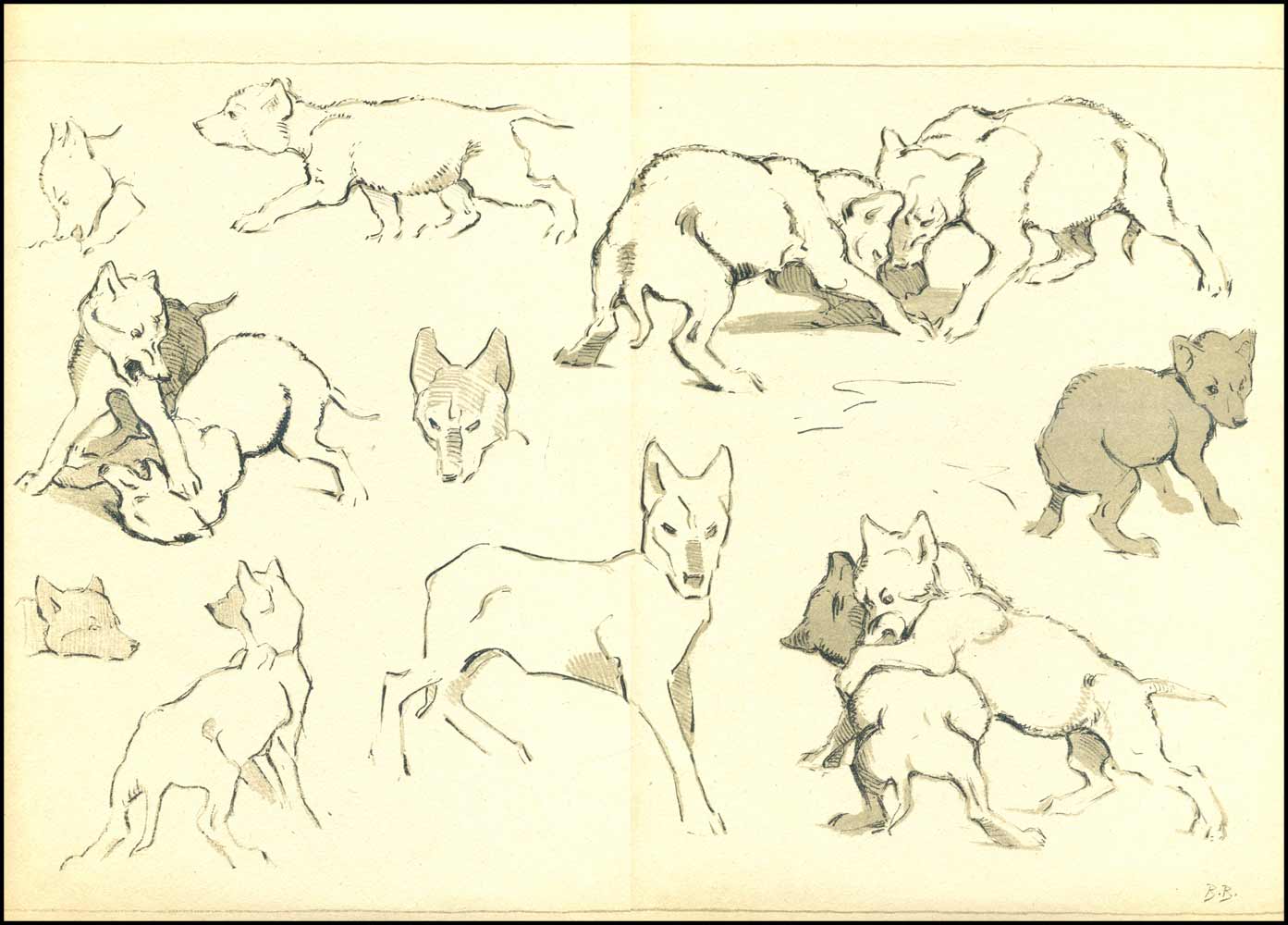 Практичне завдання:
2.Намалювати ілюстрацію до байки “Лев і мишеня”.
Лев після обіду ліг у холодочку відпочивати. Тільки гарно задрімав, а мишеня вилізло з своєї нори і побігло навпрямець через лева. Лев спросоння думав, що його хто-небудь ловить, тоді і каже:
- Як ти сміло мене турбувати? Ти знаєш, хто я? Та я тебе тут роздавлю так, що твого й пороху не зостанеться!
- Пане, - жалібно запищало мишеня, - будь ласкавий, помилуй мене, нещасного...Не души мене, я тобі колись у пригоді стану.
Лев засміявся, йому дуже чудно стало, що мишеня таку нісенітницю варнякає. А далі каже:
- Ну, іди своєю дорогою; побачу, як ти мені в пригоді станеш... Тільки гляди, більше не одважуйся старших від себе турбувати.
Мишеня швиденько побігло від лева і сховалося в бур’яні; дуже раде було, що не попалося в лапи.
Не минуло й тижня після того, як лев гомонів на мишеня і сварився, мав задушити його. Попався бідолаха і сам у біду. Вночі гуляв по лісу і трапив у тенети. Скільки не пручався, не міг викрутитись; що дужче тріпавсь, усе більше і більше вплутувався. Мишеня побачило, що лев у біді й ніяк не може вирватись, прибігло до нього і почало гризти тенета. Не минуло й півгодини, як тенета були переточені. Лев випростався, подякував мишеняті і подався подалі від того місця.
Етапи малювання лева:
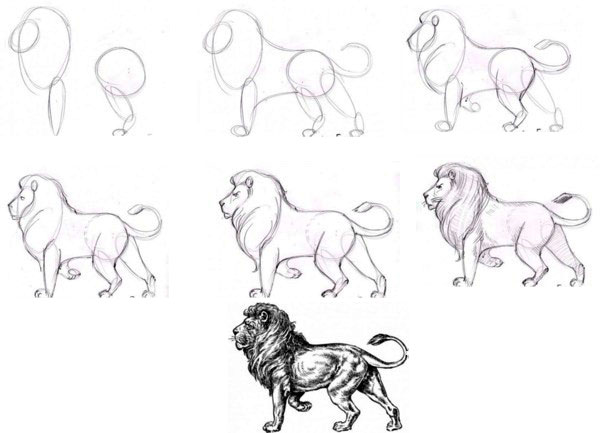 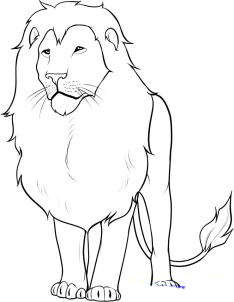 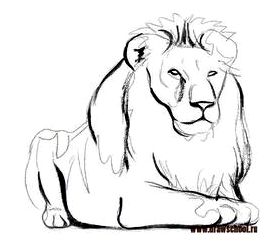 Дякую за увагу!
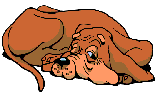